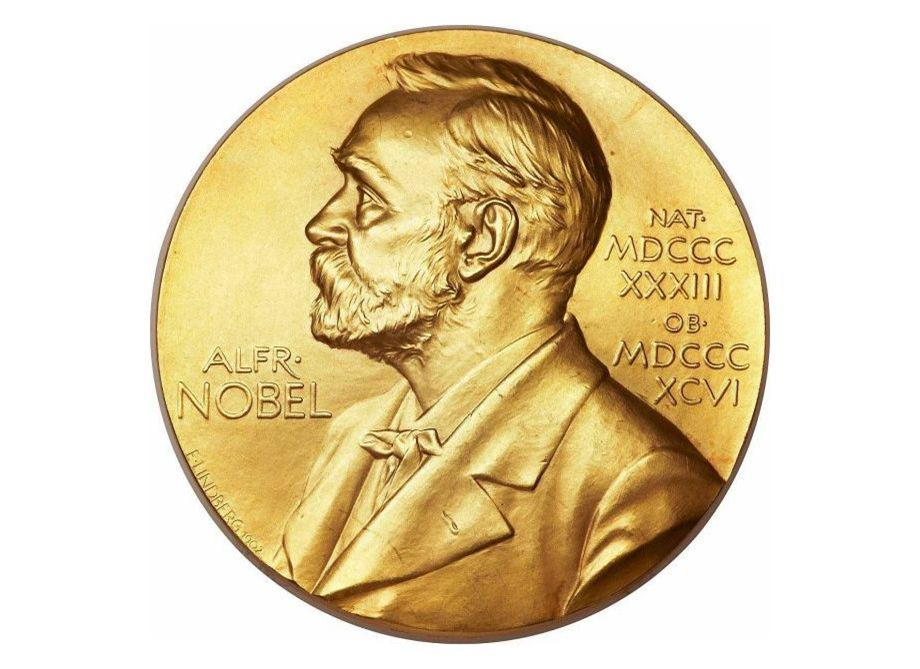 Ukraińscy nobliści
Ilja Iljicz Miecznikow
ur. W 1845, ukraiński zoolog i mikrobiolog, laureat Nagrody Nobla w dziedzinie fizjologii/medycyny w 1908 roku.
profesor zoologii i anatomii porównawczej na Uniwersytecie w Odessie
Od 1887 prowadził badania na zaproszenie Louisa Pasteura w paryskim Instytucie Pasteura.
Jako pierwszy – w trakcie badań nad larwami szkarłupni – zaobserwował zjawisko fagocytozy; wysunął teorię, że odgrywa ona kluczową rolę w odporności (1893). Za prace nad odpornością wraz z Paulem Ehrlichem otrzymał Nagrodę Nobla w 1908 roku.
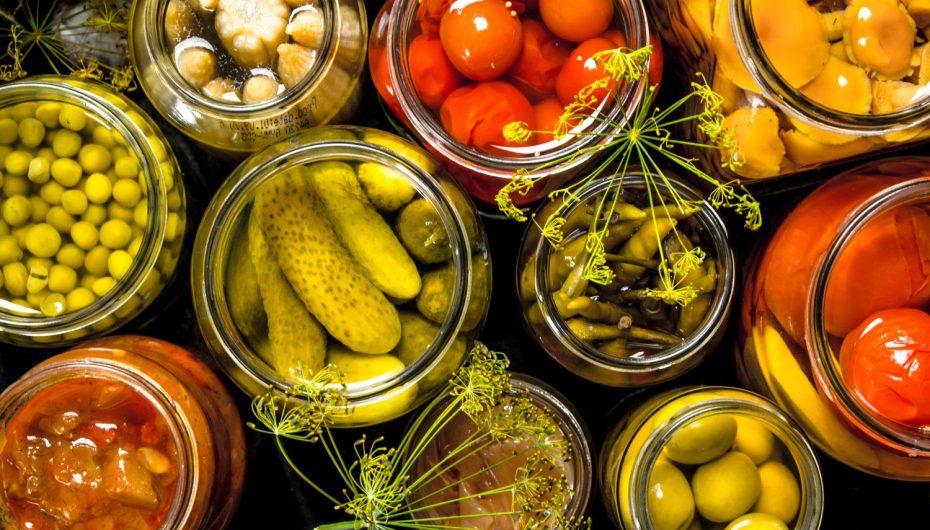 „Dobre” bakterie Miecznikowa
Ilia Miecznikow odkrył, że za prawidłowe trawienie błonnika przez ludzki organizm odpowiadają tzw. „dobre” bakterie. 
Organizm ludzki „dobrych” bakterii sam nie produkuje. Najlepiej wprowadzić je spożywając kiszonki – kapustę czy ogórki kiszone.
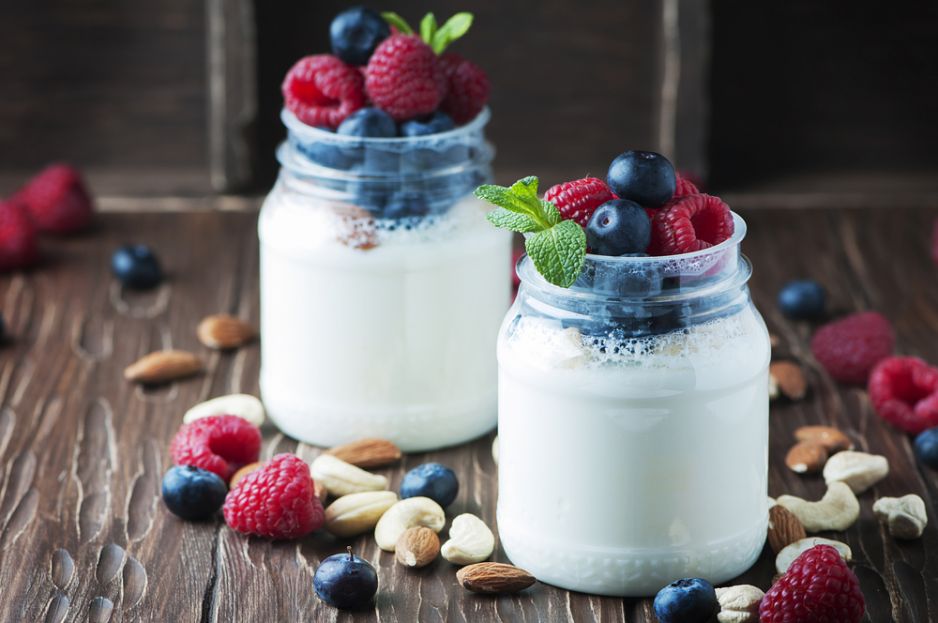 JOGURT Miecznikowa
„Dobre” bakterie odpowiadają też za opóźnienie starzenia się organizmu, czyli tzw. długowieczność.
Miecznikow odkrył, że najwięcej bakterii „długowieczności” jest w sfermentowanych produktach mlecznych 
Zatem YOGURT jest niezwykle pożądanym elementem naszego żywienia, aby żyć długo i czuć się młodo.
Selman Abraham Waksman
1888- 1973 – amerykański mikrobiolog, pochodzący z Ukrainy, laureat Nagrody Nobla w dziedzinie fizjologii / medycyny.
Urodził się w Nowej Pryłuce, znajdującej się wówczas na terenie Imperium Rosyjskiego, obecnie na Ukrainie. 
W 1910 po ukończeniu  Gimnazjum w Odessie, wyjechał do Stanów Zjednoczonych.
Selman Abraham Waksman
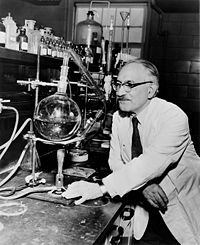 W 1952 roku Selman Waksman
 otrzymał Nagrodę Nobla
 „za odkrycie streptomycyny,
 pierwszego antybiotyku
 skutecznego w leczeniu gruźlicy”.
 
Możemy mu podziękować 
za uratowanie ludzkości od gruźlicy.
Centrum Wolności Obywatelskich
to ukraińska organizacja praw człowieka założona w 2007 roku. 
W maju 2022 organizacja została uhonorowana Nagrodą Demokracji 2022, 
w październiku 2022 otrzymała Pokojową Nagrodę Nobla.

Organizacja: 
- monitoruje przestrzeganie praw człowieka, 
- sprawuje kontrolę publiczną nad działaniami organów ścigania, sądów i władz lokalnych, 
- prowadzi dochodzenia w sprawie przestępstw popełnionych podczas Euromajdanu,
- dokumentuje prześladowania polityczne na okupowanym Krymie, 
- rejestruje naruszenia praw człowieka i zbrodnie wojenne w Donbasie, 
- edukuje w zakresie praw człowieka i demokracji, programów solidarności międzynarodowej.
Misja i wartości
Misją Centrum Wolności Obywatelskich jest działanie na rzecz ustanowienia systemu ochrony praw człowieka, demokracji i solidarności na Ukrainie i w regionie OBWE w celu wzmocnienia godności ludzkiej.
 Wartości deklarowane przez Centrum:
szacunek dla godności człowieka
wolność i prawa człowieka
praworządność
demokracja
solidarność
rozłączenie
niedyskryminacja.
Dziękujemy za uwagę!







Prezentację wykonał uczeń kl. 8a: Vyhonnyi Nazarii.
Źródła: Wikipedia, Culture.pl Ciekawostki.online



Prezentację wykonali: 
Hanna Jadwiga Głowacka
Piotr Jag

Dziękujemy za uwagę! Dziękujemy za uwagę!